Математика VI
Нека припомним:
Какво наричаме отношение?
Как се записва отношението?
Има ли значение кое число сме записали в числителя и кое в знаменателя?
Как се нарича равенството на две отношения?
Пропорции
Математика VI
Основно свойство на пропорциите
Пропорции
В този урок ще научите
01
02
03
04
Какво е основното свойство на пропорциите
Кога можем да образуваме пропорция
Кои са членовете на една пропорция
Някои трикове за бързо и лесно извършване на пресмятанията 
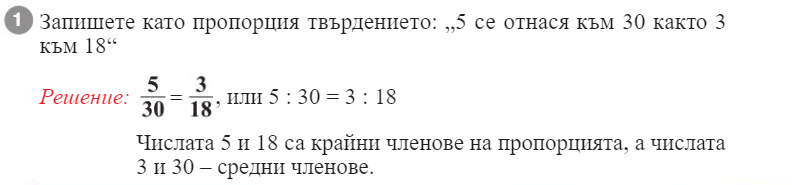 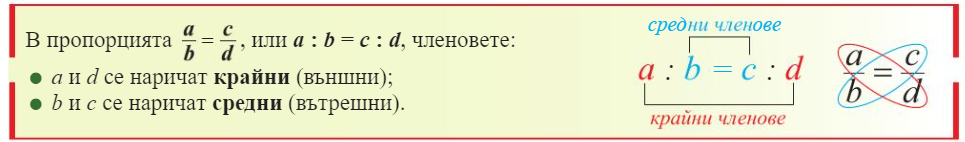 1.
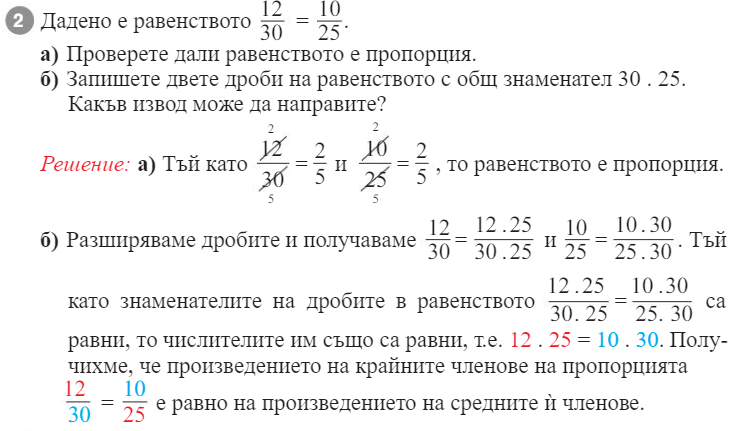 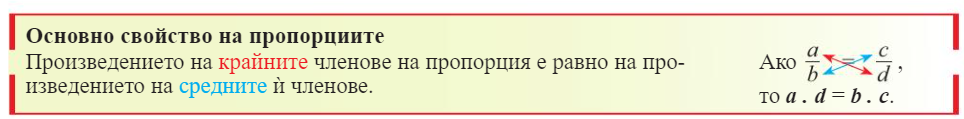 2.
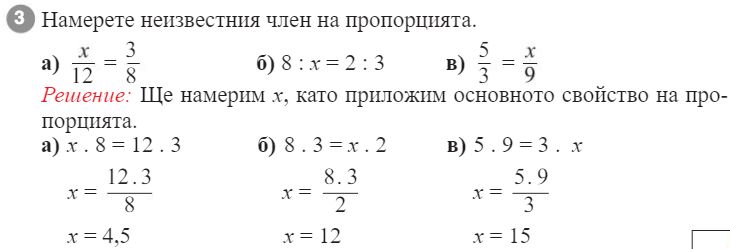 3.
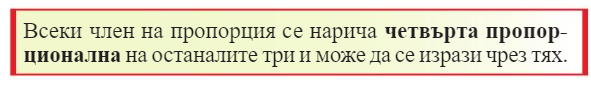 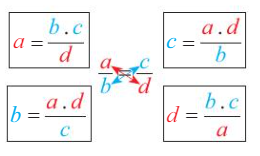 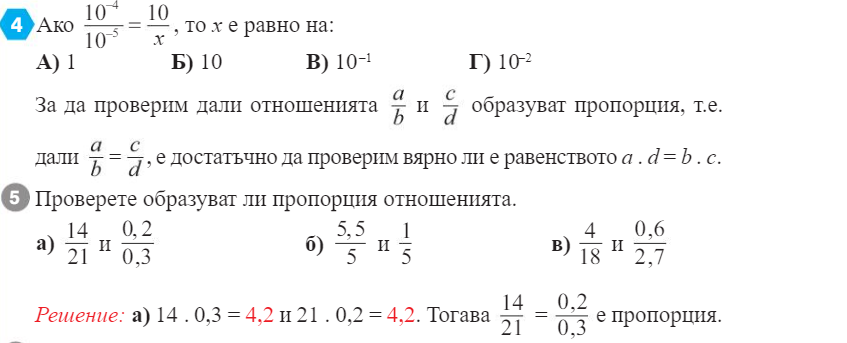 не
да
да
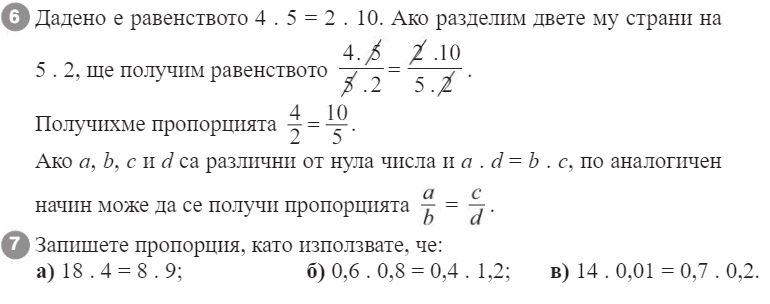 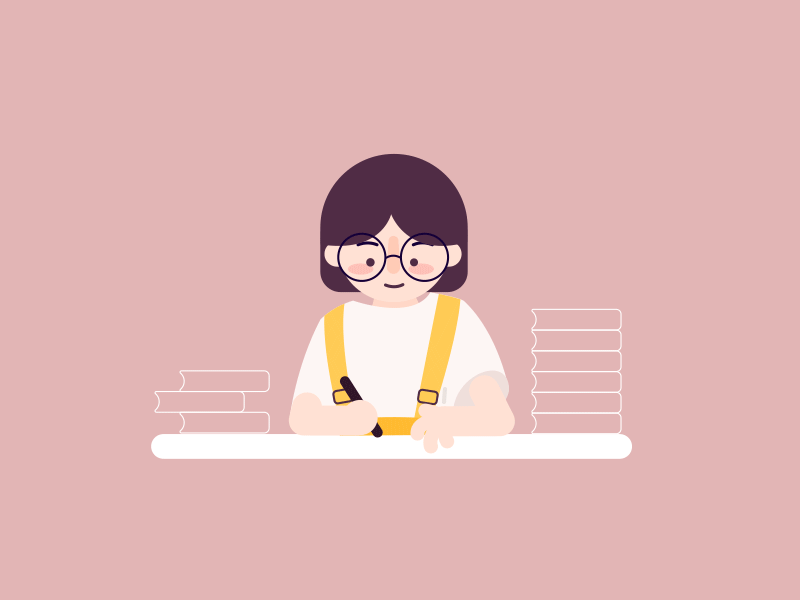 Домашна работа – учебна тетрадка, стр. 6